Comp 401Metamorphosis: Casting vs. Conversion
Instructor: Prasun Dewan
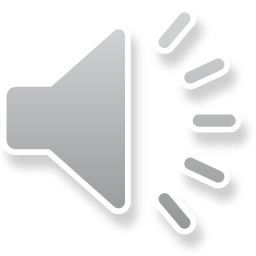 Prerequisite
Interfaces
Types Math
Deep vs. Shallow Copy (Optional)
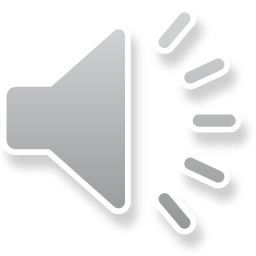 Metamorphosis?
Point point =  new ACartesianPoint (50, 100);
point = (APolarPoint) point;
Class cast exception, Java cast does not  automatically  convert an instance of a class to an instance of another class
It does not even  automatically  (deep) copy
Ambiguous semantics
Point point =  new AMutablePoint (50, 100);
point = (ABoundedPoint) point;
Value of  additional properties (upper and lower right corner)?
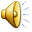 As Methods for Metamorphosis
public class AConvertibleCartesianPoint 
    extends AMutablePoint implements ConvertiblePoint {
  public AConvertibleCartesianPoint(int theX, int theY) {
    super (theX, theY);
  }
  public ConvertiblePoint asCartesianPoint() {
    return this; // could also clone
  }
  public ConvertiblePoint asPolarPoint() {
    return 
       new AConvertiblePolarPoint(getRadius(), getAngle());
  }
}
ConvertiblePoint point =  
               new AConvertibleCartesianPoint (50, 100);
point = point.asPolarPoint();
Programmer decides  what correct conversion means
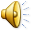 Automatic Conversion of Primitive Values
Java cast does not  automatically  convert an instance of a class to an instance of another class
int intVal = 5;
long longVal = intVal;
double doubleVal = intVal;
longVal = Long.MAX_VALUE;
intVal =  (int) longVal;
In each of the multi-type assignments,  a  primitive memory value copied and stored in another primitive memory value of different size
In the last case, cast forces conversion
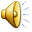 PrimitiveAnother Primitive
int intVal = 5;
long longVal = intVal;
double doubleVal = intVal;
longVal = Long.MAX_VALUE;
intVal =  (int) longVal;
memory
5
-1
5
5.0
9223372036854775807
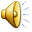 Primitive  Object
intVal =  (int) longVal;
Integer integerVal = intVal;
int intVal2 = integerVal;
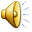 Wrapper Types
“Joe Doe”.toString()
Object
5.toString()
“Joe Doe”.equals(5)
Extends
“Joe Doe”.equals(new Integer(5))
AString
History
String
Number
5 + new Integer(5)
5 + (new Integer(5)).intValue()
Integer
Double
Character
Boolean
Wrapper classes
Wraps, contains
Primitive types
int
double
char
bool
Java automatically converts between primitive and wrapper types when assigning an expression to a variable
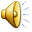 Manual Wrapping and Unwrapping
Integer
public Integer(int value)
public int intValue()
Double
public Double(double value)
public double doubleValue()
Boolean
public Boolean(boolean value)
public boolean booleanValue()
Character
public Character(char value)
public char charValue()
Float, Short, Long
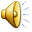 Storage of Primitives and Wrapped Values
int  i = 5
int i
5
double d = 5.5
double d
5.5
Integer I = new Integer(i)
Integer@8
5
Double D = new Double(d)
Double@16
5.5
Integer I
8
different sizes
16
Double D
same size
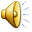